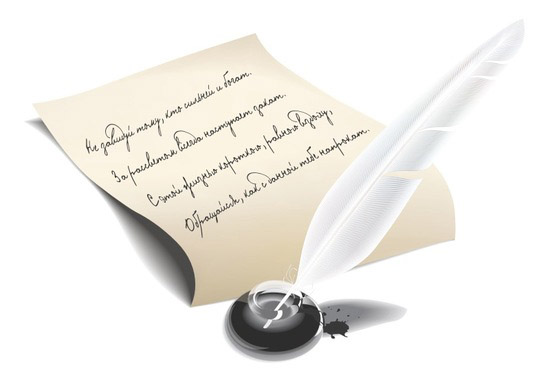 Анна Ахматова
Работу выполнили:
Ученицы 9 «Б» класса
Сухова Ульяна 
Бланкмер Алла
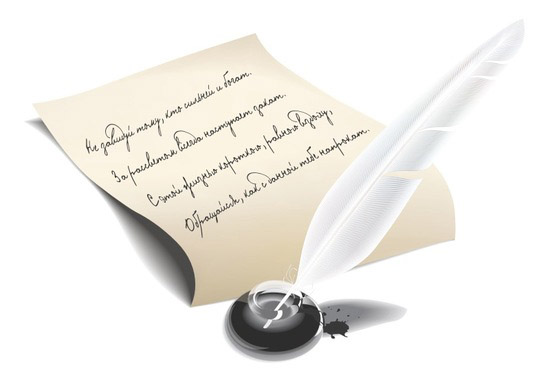 Анна Андреевна Ахматова
русский поэт, писатель, литературовед, литературный критик, переводчик, один из крупнейших русских поэтов XX века.
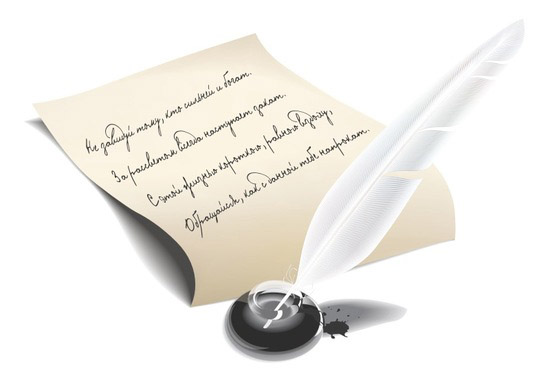 В 1906 году Ахматова закончила Мариинскую женскую гимназию в Киеве. После гимназии Ахматова была слушательницей высших историко-литературных женских курсов Раева в Петербурге.
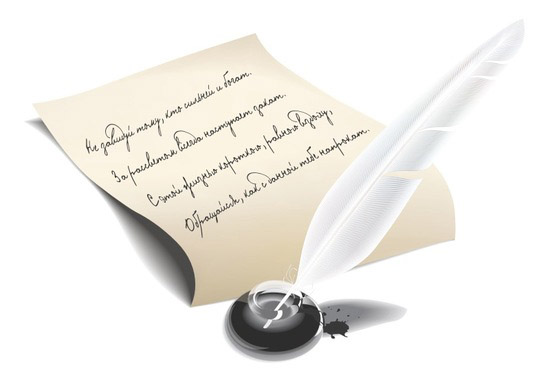 Своё первое стихотворение она опубликовала в 1911 году. В 1955 году, когда стихи Ахматовой вновь стали появляться в печати.
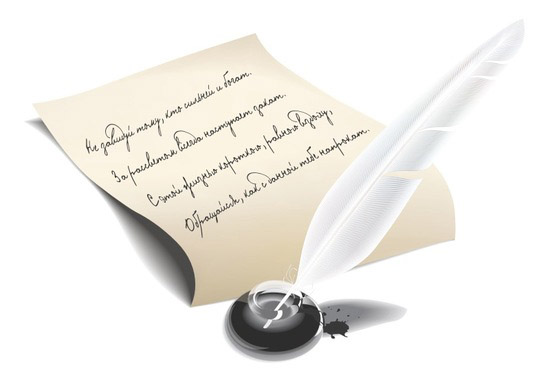 Октябрьскую революцию не приняла, но всегда оставалась верна своей любви к Родине. Гражданской декларацией стали её стихотворения "Мне голос был", "Не с теми я, кто бросил землю".
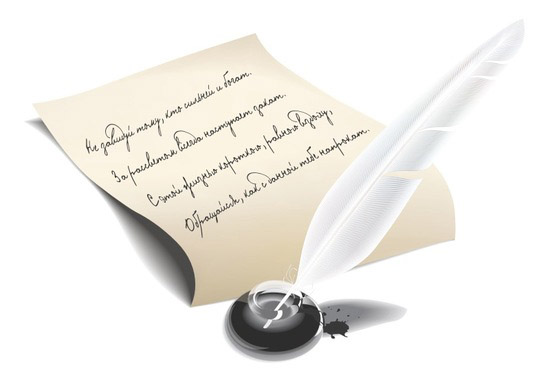 Судьба Ахматовой изобилует драматическими событиями: гибель мужа, арест сына, искусственная изоляция от общественно-литературной жизни: с половины двадцатых до сороковых годов её произведения не появлялись в печати, грубой, необоснованной критике подверглась она в 1946 году
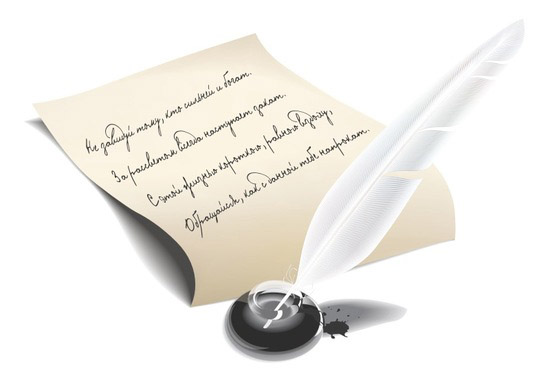 ВЕЧЕРОМ Звенела музыка в садуТаким невыразимым горем.Свежо и остро пахли моремНа блюде устрицы во льду.Он мне сказал: "Я верный друг!"И моего коснулся платья.Так не похожи на объятьяПрикосновенья этих рук.Так гладят кошек или птиц,Так на наездниц смотрят стройных...Лишь смех в глазах его спокойныхПод легким золотом ресниц.А скорбных скрипок голосаПоют за стелющимся дымом:"Благослови же небеса -Ты в первый раз одна с любимым".
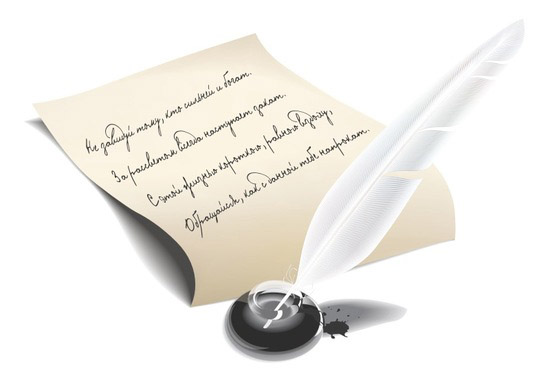 ПАМЯТИ СЕРГЕЯ ЕСЕНИНА Так просто можно жизнь покинуть эту,Бездумно и безбольно догореть.Но не дано Российскому поэтуТакою светлой смертью умереть.Всего верней свинец душе крылатойНебесные откроет рубежи,Иль хриплый ужас лапою косматойИз сердца, как из губки, выжмет жизнь.
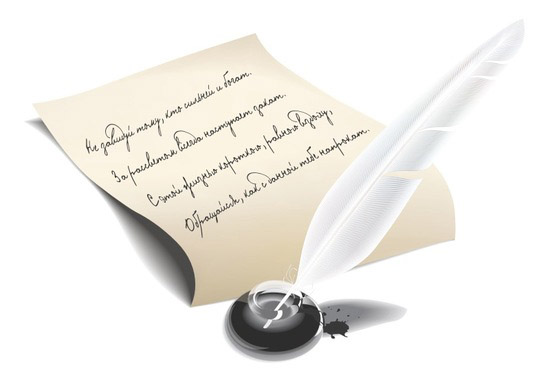 Спасибо за внимание!!!